10
Информатика  и ИТ
класс
Тема:
Работа с графикой в Delphi: 
Графические возможности Delphi. Объекты Image и Shape. Свойства Pixels. Инструменты MoveTo и LineTo.
Практическая работа.
Вы закрепите:
Как работают с графикой Delphi?
В каком месте панели объектов расположен объект Image?
Какую функцию выполняет RGB?
Графические возможности Delphi
Delphi позволяет программисту разрабатывать программы, которые могут выводить графику: схемы, чертежи, иллюстрации.
Программа выводит графику на поверхность объекта (формы или компонента Image). Поверхности объекта соответствует свойство canvas. Для того чтобы вывести на поверхность объекта графический элемент (прямую линию, окружность, прямоугольник и т. д.), необходимо применить к свойству canvas этого объекта соответствующий метод. 
Например, для вычерчивания в окне программы прямоугольника, задается команда:
 	      Form1.Canvas.Rectangle (10,10,100,100)
Метод
Свойство
Объект
Графические возможности Delphi
Свойство canvas — это объект типа TCanvas.
Методы этого типа обеспечивают вывод графических примитивов (точек, линий, окружностей, прямоугольников 
и т. д.),  
Свойства задают характеристики выводимых графических примитивов: цвет, толщину и стиль линий; цвет и вид заполнения областей; характеристики шрифта при выводе текстовой информации.
Карандаш и кисть
Художник в своей работе использует карандаши и кисти. Методы, обеспечивающие вычерчивание на поверхности холста графических примитивов, тоже используют карандаш и кисть. Карандаш применяется для вычерчивания линий и контуров, а кисть — для закрашивания областей, ограниченных контурами.
Карандашу и кисти, используемым для вывода графики на холсте, соответствуют свойства Реn (карандаш) и Brush (кисть), которые представляют собой объекты типа TPen и TBrush, соответственно. Значения свойств этих объектов определяют вид выводимых графических элементов.
КАРАНДАШ
вычерчивания точек, линий, контуров геометрических фигур: прямоугольников, окружностей, эллипсов, дуг и др. 

Свойства объекта карандаш
Значение свойства Color определяет цвет линии
Значение свойства Реn.Style определяет вид линии
Значение свойства Реn.Mode влияет на цвет линии
Кисть
Кисть (canvas.Brush) используется методами, обеспечивающими вычерчивание замкнутых областей,  например геометрических фигур, для заливки (закрашивания) этих областей. Кисть, как объект, обладает двумя свойствами:
Значения свойства Brush.Style определяют тип закрашивания
Пример стилей заполнения областей,
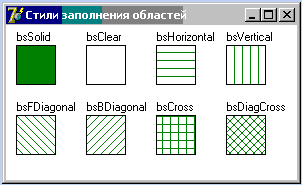 Свойства объекта TFont
Шрифт определяется значением свойства Font объекта canvas. 
Свойство Font представляет собой объект типа TFont.
закладка
Создание рисунков с помощью графических примитивов
Они находятся в закладке Additional, компонент Shape (круг, треугольник, квадрат)
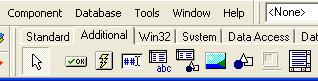 компонент
Список графических примитивов:
stCircle 	– круг;
stEllipse	– эллипс;
stRectangle	– прямоугольник;
stRoundRect	– прямоугольник с закруглёнными углами;
stRoundSquare	– квадрат с закруглёнными углами;
stSquare	– квадрат.
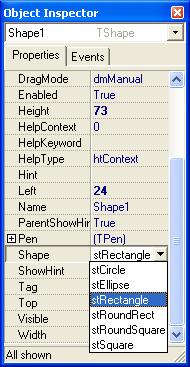 Все графические примитивы располагаются в выделенной прямоугольной области. Изменяя её размеры, мы автоматически изменяем размеры графического примитива.
В списке нет отрезков, хотя на иконке присутствует треугольник. Горизонтальные и вертикальные отрезки можно получить из прямоугольников, уменьшив высоту или длину до нужного значения.
Каждый графический примитив имеет контур и внутреннюю заливку:
Контур – параметр Pen
2. Заливка – параметр Brush
Параметр Pen имеет четыре подпараметра
Color	– цвет контура, выбираем как обычно;
Mode	– 
Style	– стиль линии, запомни: 
psSolid – сплошная линия; 
Width	– толщина линии.
Параметр Brush имеет два подпараметра:
Color – цвет
Style – стиль заливки
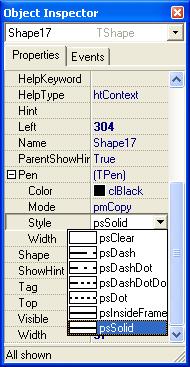 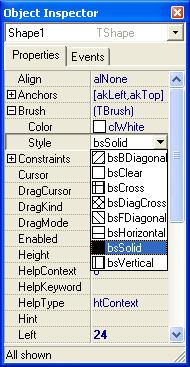 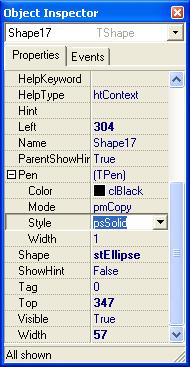 При выставлении графических примитивов, являющихся вариантами Shape, все они на форме располагаются в порядке создания. Для изменения порядка нужно выполнить следующие действия:
вызвать контекстное меню на объекте;
из полученного списка выбрать строку Control;
из появившегося списка: 
Bring to Front 	– на передний план,
Send to Back 	– на задний план.
Вы закрепили:
Как работать с графикой Delphi?
В каком месте панели объектов расположен объект Image?
Какую функцию выполняет RGB?
Задание для самостоятельной работы
Задание: 
Повторить пройденный материал
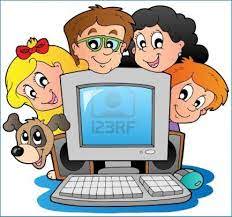